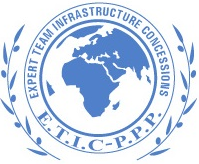 International Road Federation
18 September 2018
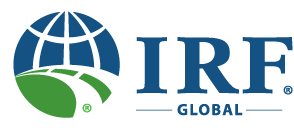 Concessions and other PPP in the road sector in Africa
Marc Frilet
Managing Partner « Frilet – Société d’Avocats »
Director of the Global Construction and Infrastructure Legal AllianceDeputy General UNECE PPP International Centre of Excellence concessions and PPP “ Policy, Law and Institution”CNB international expert complex infrastructure projects
Chair of the French Committee of the Dispute Resolution Board Foundation
Director of ETIC-PPP
Visiting professor in Construction and Infrastructure at University of Paris Panthéon-Assas and University of Stuttgart
Website :www.frilet.com                            
Website Centre of Excellence: http://www.uneceppp-icoe.org/specialist-centres/ppp-for-legislation
© 2018- Frilet Société d'Avocats
1
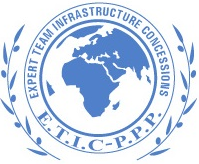 PPP: What are we talking about ?
Lack of definition  creating unrealistic expectations and frustration around the world

Some PPP models well adapted to advanced economies 

 However PPP models suitable to most countries having an  important potential remain to be better defined and implemented

 PPP laws and regulations are  not addressing properly the matter

Several working groups have been set up around the world by various organizations and institutions for identifying and promoting PPP models meeting the SDG’s

In the last few years, most of the work has been done through World Bank and UN agencies (UNCITRAL for Model Law and UNECE for International Centre of Excellence)

UN position: without pipelines of well organized PPP for essential public services meeting the needs of the people: hardly no chance to reach the SDG’s: UN is developing the People First PPP model (PfPPP)
© 2018- Frilet Société d'Avocats
2
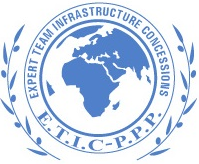 Private participation in Public infrastructure: PPP position
© 2018- Frilet Société d'Avocats
3
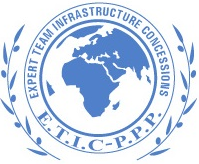 General definition of PPP
Synthesis from leading specialized working groups

A physical infrastructure which is the support of a public service is designed, financed, built or rehabilitated and operated by a commercial company selected by way of competitive bidding and operating the service in accordance with the provisions of a contract, entered into with the public authority in charge of delivering such a service.
The contract, based on functional specifications and performance criteria provides for a compensation of the company by the public authority or by the end users (or a combination of both). The service is rendered for a time period calculated in such a way that the company may amortize all costs and make a reasonable profit.
At the expiry of the term, the infrastructure is transferred in good operating conditions to the public authority, generally without compensation unless, such a compensation is provided for the contract.
© 2018- Frilet Société d'Avocats
4
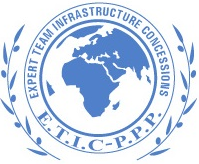 Concessions and PPP: what are we talking about?
© 2018- Frilet Société d'Avocats
5
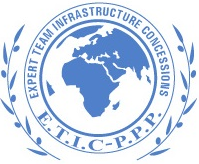 Key ingredients for PfPPP
PfPPP is neither:

Traditional public procurement: including various forms of global infrastructure contract (EPC, Design&Build, turnkey contracts, etc.)
	
	Such contracts are paid by the Public authority upon satisfactory completion (which may include commissioning performance and service criteria)

nor Privatization: in PfPPP the private sector is not free to deliver a public service
© 2018- Frilet Société d'Avocats
6
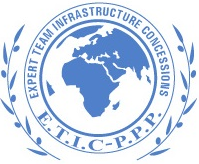 Number and investment value for each PPP family
© 2018- Frilet Société d'Avocats
7
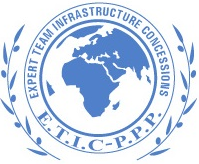 PPP challenges
PPP have an uneven  track record:

In some group of countries, the Concession PPP family is very developed for many years with a good track record. This group of countries is essentially Napoleonic civil law countries.

In other group of countries, the PFI PPP family is well developed but the track record varies. This group of countries include UK, France, Canada, Australia and some others civil law and common law countries.

The main challenges: 
Complex project  identification and development process
Cost of project development
Fear of participation of the private sector to the project development 
Global contract approach, outcome based ,unfamiliar to most lawyers and only successful if innovative set of clauses are used
Need to aggregate skills of various industry sectors with an overall risk profile acceptable to the financial world rendering the Project “Bankable”
A very poor track record in LDCs where this delivery form is the most needed for capacity and financial reasons
© 2016 - Frilet Société d'Avocats             21/06/2016
8
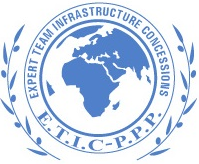 Scope of development of each PPP family
The Concession PPP model is by far the leading model:
Over 100 years old
Found in many sectors where end users are ready to pay for the service (water, gas, power, railways, highways, ports, urban services of all kind, sport infrastructures, etc.).
More developed at a municipal or local level than at a national level

The PPP PFI model (or Marché de Partenariat)
Found in sectors where end users do not pay the private partner for the service: prisons, hospitals, street lightening, etc.
© 2018- Frilet Société d'Avocats
9
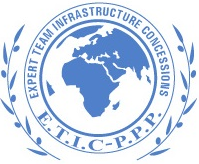 Benefits and drawbacks of the two models
Concession family model 
Drawback
Prima facie too risky for many reasons: demand risk, change in technology, need to adapt the service, problems of renegotiation, etc.
A natural trend after painful experiences has been to avoid it when possible. 
However, stakeholders learnt years after decades of contractual practice to develop a real mutually beneficial and sustainable partnership relationship.
Most of the practical issues have been progressively resolved permitting to formulate best practices and standards  considered equitable in many jurisdictions. 

Main benefits
For countries and cities with budgetary constraints, it is often the only solution for providing the most needed additional public services.
Simple standard contract under development under the auspices of the UN for limiting transactional costs and permitting pipelines of projects in low and middle income countries (PfPPP).
© 2018- Frilet Société d'Avocats
10
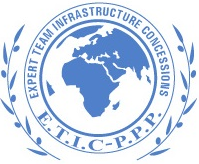 Benefits and drawbacks of the two models
PFI family model
Main benefit
less risky since the scope of operation is generally limited to the operation of an infrastructure asset with payment made by the public sector based on output specifications or performance parameters. More bankable and suitable to project finance techniques. 
Drawback 
Pipelines of such projects are very limited by budgetary constraints.
The choice of this delivery method over global Design and Built or EPC turnkey contracts is often questionable: modern and well designed “public sector comparator” often indicates that PFI PPP is not the best delivery method over DB and EPC essentially for financing reasons. 
Model essentially under on hold for reappraisal in UK and France and more and more in low and middle income countries.
© 2018- Frilet Société d'Avocats
11
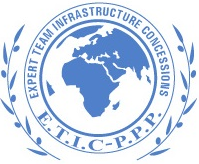 Identification of key lessons learnt from the Concession model(1)
Key lessons of general interest are difficult to appraise since:
Contrary to the Napoleonic law tradition, the concession model has not been regulated by a code or a particular law, It is only in 1993 that the ‘Sapin Law’ regulated part of the concessions model in France  limited to transparency and procurement (competition between bidders and competitive negotiation).
An EU attempt to regulate the model has led to a European Directive on Concessions of February 26th 2014. However this Directive  and related laws are to a large extent limited to some definitions and procurement phases which are useful but fail to address many practical issues which are a prerequisite for the success of PfPPP Concessions in low and middle income countries
A WAEMU attempt in the same direction has been developed in the last 5 years leading to a draft WAEMU Directive more comprehensive than the EU Directive (ex: distinction payment public PPP and users fees payment PPP) but less precise in several others (ex: competitive dialogue)
 The only way to appraise the real lessons learnt from the development of the French Napoleonic law concession model is to develop a very pragmatic approach based on empirical evidence and examples on the most common issues and solutions.
© 2018- Frilet Société d'Avocats
12
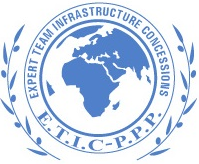 Lessons learnt: main issues and friction points deserving innovative and inclusive formulation of best practices (for Concessions P3)
PPP Preparation: Procedural steps ? 



PPP Procurement: Procedural steps ?


PPP Contract Conditions ?
Socio-economic Order of Magnitude
Comprehensive Eco-fin. Scenario
Planning and Prioritization
Decision to Tender
Prefeasibility
Pre-selection
or
Pre-qualification
Global Evaluation and Possible Dialogue
RFP Outcome Oriented
Contract Award
Primary Evaluation
Source: 5 years program developed by CICA and IFEJI with the support of multilaterals and implemented by a multidisciplinary team of public and private practitioners including seminars and workshops around the world
Adaptation of the Service to the Needs
Public Service Scope and Operation
Partnering ADR
Reference Business Case
Construction
Conditions
© 2018- Frilet Société d'Avocats
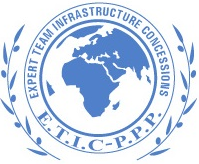 Lessons learnt: main issues and friction points deserving innovative and inclusive formulation of best practices (for Concessions P3) (2)
PPP legal principles governing public contracts ?



Legal Framework: Investment climate ?


Institutional Framework (sovereign and sub sovereign) ?
Sovereign Rights of the Public Authority
Uncommon Rights of Project Company
Economic Equilibrium
Outside Regulation
Public Service Priority
Tax and Custom Certainty
Granting of Permits and Authorization
Due Process, Fair trial and Arbitration
Expropriation and Security of Tenure
Stability of Regulations
Source: 5 years program developed by CICA and IFEJI with the support of multilaterals and implemented by a multidisciplinary team of public and private practitioners including seminars and workshops around the world
Governance Integrity Efficiency
Planning and Prioritization Authority
Evaluation and Selection Authority
Choice of Outside Advisers
Monitoring Authority
© 2018- Frilet Société d'Avocats
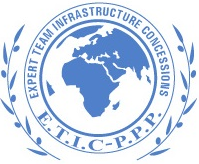 Which PPP to promote in the roads sector in Ghana?
Some views for debate

PPP having the least liability on fiscal budget: users fees totally or mainly compensating the private company for investment and operation

PPP having the “optimum transformational effect” to reduce poverty and to contribute to growth (leading to increase of future tax income): in a nutshell PPP Meeting the SDG’s

PPP belonging to a well prepared infrastructure development plan, part of the National Economic and Social Development Plan

PPP simple to procure and negotiate by reference to standards and template

PPP where the private sector in charge of delivering a full public service to the end users 

In summary PPP meeting  the characteristics of people first PPP (PfPPP) as promoted by the UN
© 2018- Frilet Société d'Avocats
15
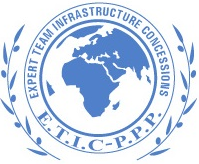 Lessons learnt in West Africa

The Burkina Faso Experience

A road and bridge experience in West Africa
The Diamniadio toll highway in Dakar
The Henri-Konan-Bédié bridge in Abidjian
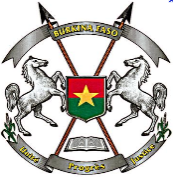 © 2018 - Frilet Société d'Avocats
16
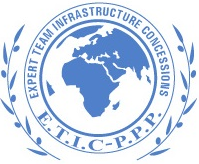 Background
Burkina Faso is a country located at the heart of West Africa and referred to as low income low country with a population where 59% are young below 20. The neighbouring States are Ivory Coast, Ghana, Togo, Benin, Mali and Niger. The  West Africa Monetary Union (WAEMU) head office is located in Ouagadougou capital of Burkina Faso

The country is of civil law background with a long experience in public procurement. It is a strategic transit point for commercial  exchanges in the region. 

It  benefits from  public development aid mainly from  World Bank, African Development Bank and EU.

The improvement of public infrastructures is at the heart of  priority  of the Government in its policy for economic and social  development of the country 

In the last 10 years the country has developed various regulations to  improve the investment climate and the quality of the  and  infrastructures 

National planning  of infrastructure is a top priority and PPP have been identified  as a delivery model having he potential to boost the delivery of  essential public services for the people in spite of very tight budgetary constraints
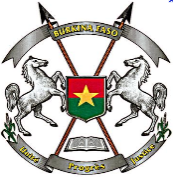 © 2018 - Frilet Société d'Avocats
17
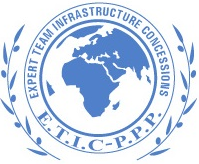 Burkina PPP Experience
Burkina Faso has experimented Concessions PPP for several years in core sectors with a reasonably satisfactory track record without  a particular legal framework except from public procurement  regulation

The need of special law for PPP has been felt since 2010( like in neighbouring countries) and confirmed in September 2011 through a  national strategy for PPP development.

A PPP law has been enacted in May 2013 and the implementing decree published in February 2014 followed by other implementing regulations on PPP Commission and Private partner selection Committee.

Three PPP programs have been adopted since 2014. The last one adopted in 2016 contains a portfolio of  94 projects.

The first Contract developed under the PPP law has been signed in 2017 in the renewable energy sector (Zina solar plant) 8 other power plants are under development with a closing expected before 2020
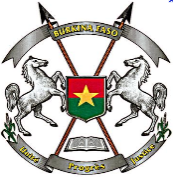 © 2018 - Frilet Société d'Avocats
18
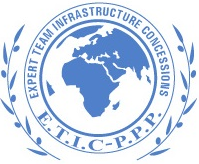 Some Key features of Burkina PPP laws
PPP Objectives are clearly defined :

Optimizing respective performance of public and private sector 

Implementing in the best conditions and planning projects for the development of infrastructures having social impact

Strict compliance with principles of equity, transparency, sharing of risks with all proper justification of long term viability of projects.

PPP mandatory contract conditions addressed: detailed lists of clauses together with guiding principles examples:

Legal status of project asset distinguishing assets that the partner must retransfer at the expiry date of the contract, from the assets that the public authority may or would like to purchase and from the assets that the private partner may keep

Obligation imposed to the private partner to adapt the service in order to meet the demand, to ensure the continuity of the service with conditions similar for all users without discrimination
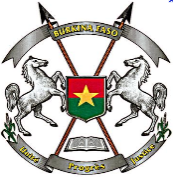 © 2018 - Frilet Société d'Avocats
19
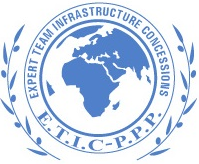 Some Key features of PPP law  and  institutional implementation
All PPP Projects must be part of the priority investment program

Before being authorized to tender, the project must  be developed through a feasibility process based on international best practices

Detailed provisions for qualification, content of the bidding documents,  template contract, criteria for project evaluation, selection committee, limit under which the negotiation is possible etc.

Implementation: Creation in 2013 of an ad hoc department having the characteristics of  a PPP Unit for promoting PPP and participating to the process of identification and evaluation or Projects

Altogether this legal and institutional framework is one of the most advanced in the WEAMU region but should be revised in order to be in line with the WEAMU PPP framework when adopted.
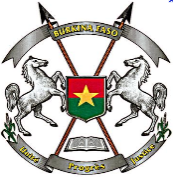 © 2018 - Frilet Société d'Avocats
20
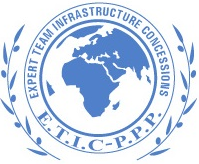 Development of PPP Projects in Burkina Faso : From expectations to reality
Project identification and selection

The National plan for economic and social development for 2016-2020 (PNDES) has been developed with  clear expectations that PPP would leverage the development of essential public infrastructures for the people

Excerpts from  PNDES  “The PPP is a way to mobilize finance and private expertise in order to implement efficiently investment in infrastructure (ports, airports, railways, highways, power plants, hydro power and other areas) fostering growth.”

A whole process for PPP projects Identification has been organized with line ministries, local and other public authorities

Thereafter a committee chaired by the Prime Minister evaluates and proposes a list of PPP projects to be submitted to the Council of Ministers which publishes the list  of projects authorized .

When a project is authorized, the Authority in charge of developing the project must carry feasibility up to a certain level and  organize the procurement
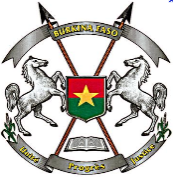 © 2018 - Frilet Société d'Avocats
21
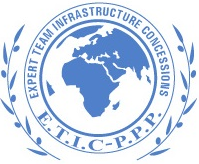 Development of PPP Projects in Burkina Faso : From expectations to reality (2)
Issues faced for the development of the PPP program

Line ministries or public authorities in charge of developing the authorized project before launching  the tender have faced  problems.

Several projects not meeting the PPP criteria provided by the law (ex: purchase and maintenance of 300 ambulances, Road construction without long term maintenance obligation)

Most projects did not follow the project development process provided by the regulations (not sufficient costs and benefits analysis, no blueprint of the economic and financial scenario, no minimum contract terms)

Most projects belonging to the family of public payment PPP creating unacceptable burden on the very tight public budget or imposing  contingent liabilities on future generations without a sufficient level of related externalities

No simple reference available through standard bidding documents and template contracts
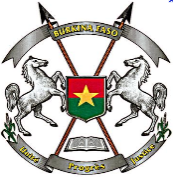 © 2018 - Frilet Société d'Avocats
22
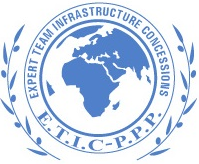 Development of PPP Projects in Burkina Faso : From expectations to reality (3)
Part of the problem derived from the following:

PPP Definition in law too vague

Ambiguity or conflict with other regulations: examples

Public procurement law 2017 regulates to some extent “Délégation de Service Public” Concession and users fees PPP

Sector laws such as energy 2017 also deal with concession PPP and various provisions of equitable contract law 

Insufficient promotion of PPP best practices realistic in the Burkina context

Draft of PPP regional framework law (WAEMU directive) with Burkina laws to comply

Difficult access to good quality advisors in terms of timing and financing (development aid insufficient to bridge the gap)
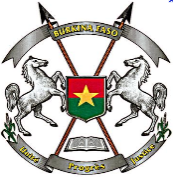 © 2018 - Frilet Société d'Avocats
23
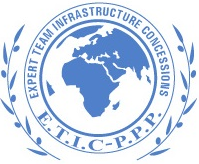 Development of PPP Projects in Burkina Faso : From expectations to reality (4)
Redressing  the situation : 2017 : an integrated plan with strong political support

Identification of top priority projects and fast track procedures (law of July 2017 permitting direct negotiation with candidates already identified without compromising with the core principles of  PPP law and public procurement)

9 line ministries have presented  Top priority projects : (altogether 38 projects) 7 projects have been declared eligible : 3 in energy , 2 in the roads , 2 in health subject to several conditions for the eligible bidder
Creation of an SPV
Compliance with a minimum intangible contractual provisions and technical requirements
Clear planning and development budget
Socioeconomic impact 
Transfer of know-how
Confidentiality agreement

Inclusive program with international assistance for:
Evaluating the situation 
Proposing way forward to overcome the practical hurdles
Drafting PfPPP project development manual
Proposing template: SBD’s and template of PfPPP contract
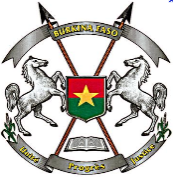 © 2018 - Frilet Société d'Avocats
24
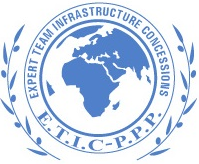 Development of PPP Projects in Burkina Faso : From expectations to reality (5)
Redressing  the situation : implementation of the integrated action plan 

An International expert team comprising several experts of ETIC-PPP has participated to several rounds of exchanges in Burkina Faso with PPP unit and line ministries both for implementing the plan and proposing an initial analysis of priority projects and their condition for effective implementation

An inception memorandum has been drafted including a list issues and way forward together with the process for designing a procedure manual and template for standard bidding documents and general contract conditions for PfPPP contracts

A very detailed questionnaire addressing more or less 80 issues and friction points impairing more or less the contractualisation process and valid for the seven projects in energy, road and health has been issued.

Answers from each team in charge of developing the feasibility of projects are coming

From there, focus on remaining key issues to permit effective and transparent contract negotiation

Altogether very promising outcome (example: 8 photovoltaic projects)
 
Thanks to the very active support of the World Bank, easy benchmark with the photovoltaic project Zagtouli (not developed in PPP but under the modern form of Design, Build & Operate with many lump sum elements)

Competitive negotiation underway based on a structured open book approach where output price per KW is one of the multi criteria [including competitive IRR, maximum equity ratio, interest rate for lender, deadline for financial close (after the deadline no rights and compensation for the bidder)]
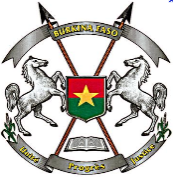 © 2018 - Frilet Société d'Avocats
25
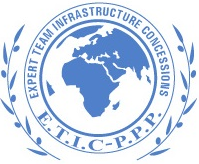 How to attract  the private sector for PfPPP for highway in Africa ?
Prerequisite: an institutional, legal, procedural and contractual  framework taking into account lessons learnt internationally and in in West Africa

It is useful to refer to the draft of WAEMU Directive

Equally useful provisions in the Burkina Faso framework. However important standards and best practices remain to be further discussed and integrated in such a framework. The Burkina practical experience in the last 3 years and lessons learnt deserve to be well appraised.

Within this framework, a simple and tested template of contractual clauses interrelated between law, economics and public service requirements (as proposed by the UNECE International Centre of Excellence program)

Excerpts: economic and tariff clauses for PfPPP
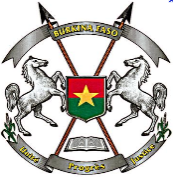 © 2018 - Frilet Société d'Avocats
26
Proposed List of Clauses and Guiding Principles for Concessions PPP meeting the SDG’s: The UNECE work program
© 2018- Frilet Société d'Avocats
27
Proposed List of Clauses and Guiding Principles for Concessions PPP meeting the SDG’s: The UNECE work program  (2)
© 2018- Frilet Société d'Avocats
28
Proposed List of Clauses and Guiding Principles for Concessions PPP meeting the SDG’s: The UNECE work program  (3)
© 2018- Frilet Société d'Avocats
29
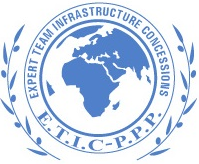 Economic and financial provisions: Guiding principles
Note: Since the Concessionnaire recovers its investment and costs of Construction and of operation of the service entirely or mostly from user’s fees in a situation where both parties recognize that the Concessionnaire is entitled to have a fair return, a general clause should address this matter before more specific clauses.

Art. XX General
The clause should provide that the Project is based on provisional accounts and Project Business Case annexed to the contract permitting to the Concessionnaire to invest and deliver the service under conditions of Economic and Financial Viability including a fair return.

When it is agreed that in order to reach the Economic and Financial Viability an element of subsidy is needed (which is the situation in most cases for Concessions for essential Public Services) the amount of the subsidy and the conditions of its payment shall be part of the contract and duly taken into account for determining the agreed Economic and Financial Viability objectives and parameters.
30
© 2017 - Frilet Société d'Avocats
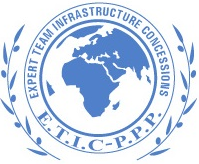 Template 1: Economic and financial equilibrium & Project Business Case
The Project for the construction and the operation of the infrastructure is based on provisional accounts annexed to the agreement permitting to the SPV to operate under conditions of economic and financial viability - including a reasonable rate of profit - taking into account the subsidies received and other particular financial conditions as well as the costs of construction and operation and the estimated income stream based on tariffs established in accordance with the tariff methodology annexed to those accounts. 

The Project accounting plan as well as main items and main parameters and ratios composing the provisional accounts are described in the Project Business Case in Annex.
31
© 2017 - Frilet Société d'Avocats
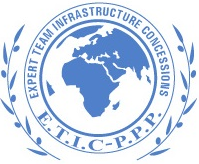 Economic and financial provisions: Guiding principles
Art. XX Tariffs

The clause should provide that the tariff to be paid by the end users for the Public Service as agreed between the parties in the Special Conditions is part of the Project Business Case.
It should also provide that the tariffs shall be updated at the date of commencement of operation in accordance with the methodology annexed to the Project Business Case.

Thereafter the clause should indicate that the tariffs shall be regularly updated and at least on an annual basis to the extent necessary and calculated with the same methodology as the one which has been used for their initial determination.

The clause could further provide that the common objective is to have the tariffs always calculated in such a way that the Concessionnaire has the opportunity to develop the project and deliver the service for the project lifecycle in accordance with the Economic and Financial Viability parameters as provided for in the Project Business Case (as updated for from time to time). 

The clause may add that if the Concessionnaire is in default in any of its obligations the contracting Authority shall not be obliged to accept a tariff which permit to maintain full economic and financial viability until the default is made good.
32
© 2017 - Frilet Société d'Avocats
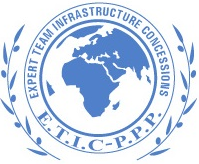 Template 2: Tariffs Determination
General

The tariffs to be paid by the end users for the infrastructure services have been initially set out in the Project Business Case.

The tariffs shall be updated at the date of commencement of operation in accordance with the methodology annexed to the Project Business Case.

The tariffs shall then be regularly updated and at least on an annual basis. They shall be calculated with the same methodology as the one which has been used for their initial determination.

As a consequence, they shall always be calculated in such a way that the Concessionnaire has the opportunity to meet the economic and financial equilibrium parameters including a reasonable rate of profits in compliance with the conditions annexed to the Project Business Case. 

However, if the Concessionnaire is in default in any of its obligations the contracting Authority shall not be obliged to accept a tariff which fully restores the economic equilibrium. An amount equal to the indemnity due by Concessionnaire for its default may be deducted.
33
© 2017 - Frilet Société d'Avocats
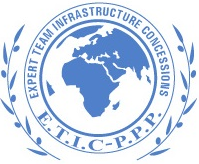 Template  2: Tariffs determination key indicators
Global equilibrium:
Means the situation achieved when the Concessionaire's net aggregate result becomes positive, provided that on such date the balance of amortization has been compensated by profits.

Operating equilibrium: 
Means the situation achieved when the turnover generated by the Concessionaire during a financial period is at least equal to the operating expenses incurred during the said financial period.

Economic and financial viability
Means the economic and financial situation that enables the Concessionnaire to remain viable as a special purpose company carrying out the Project as further defined in  the Project Business case.
34
© 2017 - Frilet Société d'Avocats
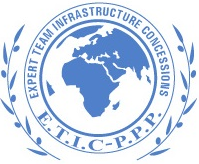 Economic and financial provision: Guiding principles
Art. XX Economic Stability

Note: Stability of key economic factors is an essential feature of success of long term investment projects for essential Public services. The following clauses are designed to strive a reasonable balance between the interest of the Concessionnaire and Contracting Authority for the optimum operation of the Public Service based on  precedents both in underlying contract laws and contracts in LDC’s and MIC’s. 

XX.1 Change in laws

The clause should provide that legislative or regulatory provisions taking effect after the date of the signature of the contract which may have the effect of changing, cancelling or of restricting the provisions of the legislative or regulatory regime, in such a way that it deteriorate substantially the Economic and Financial Viability shall not be applicable to the Concessionnaire unless otherwise agreed between the parties.
The same will apply for the employees of the Concessionnaire and to the suppliers and service providers participating to the construction and operation of the service.
35
© 2017 - Frilet Société d'Avocats
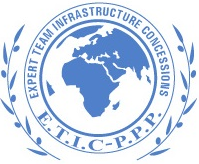 Thank You ! 

Me Marc Frilet 
Frilet – Law firm/ GcilA
91, rue du Faubourg Saint Honoré
75008 Paris – France 

Tel : + 33 1 56 26 00 40
e-mail : avocats@frilet.com 
www.frilet.com
www.gcila.org
© 2016 - Frilet Société d'Avocats
36